মাল্টিমিডিয়া ক্লাসে সবাইকে স্বাগতম
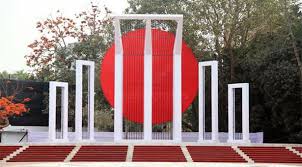 পরিচিতি
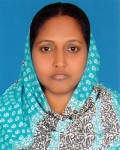 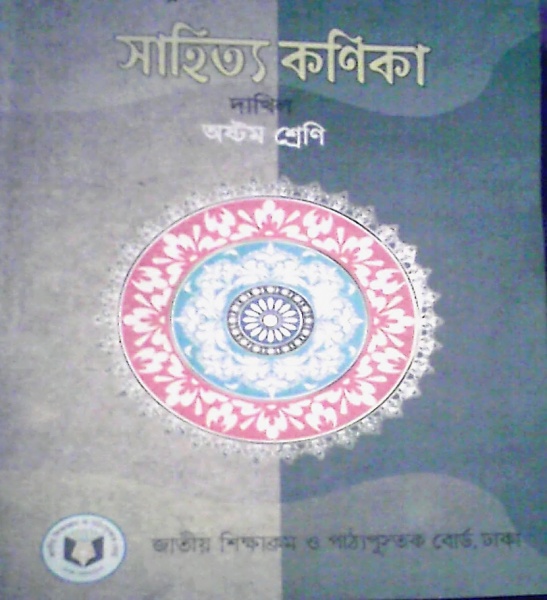 জাহানারা বেগম
সহকারী শিক্ষক
জেলা স্মরণী বালিকা উচ্চ বিদ্যালয়
  কিশোরগঞ্জ সদর, কিশোরগঞ্জ।
jahanaraict02@gmail.com
শ্রেণি: অষ্টম
বিষয়: বাংলা
সময়: ৫০ মিনিট
তারিখ: ০০/০৩/২০২০
আমরা একটি ভিডিও গান শুনি
একুশের গান
তোমরা কী বলতে পারবে এটা কিসের গান?
আজকের পাঠ
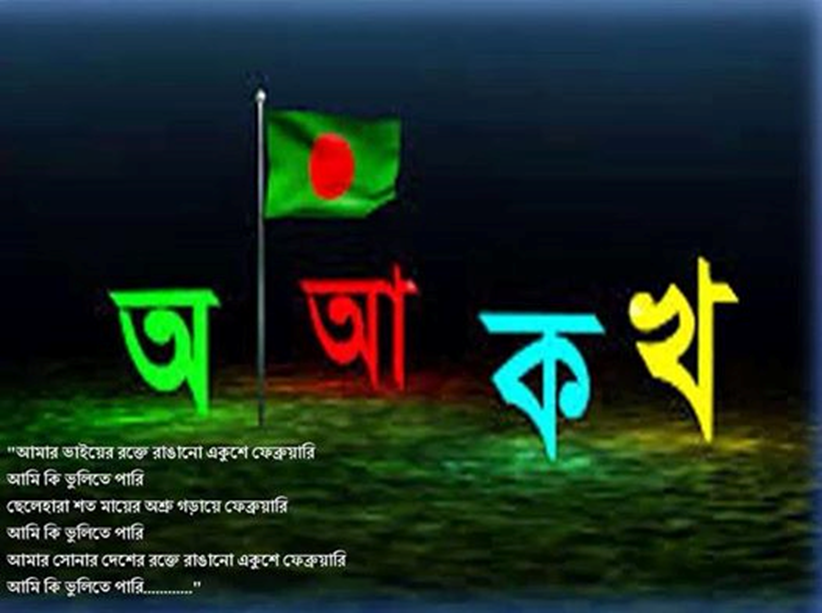 একুশের গান
আবদুল গাফফার চৌধুরী
শিখনফল
এই পাঠ শেষে শিক্ষার্থীরা...

১. কবি আবদুল গাফফার চৌধুরী এর সংক্ষিপ্ত পরিচয় বলতে পারবে;  
২. নতুন শব্দগুলো অর্থসহ বাক্যে প্রয়োগ করতে পারবে; 
৩. একুশের গান কবিতার মূলভাব ব্যাখ্যা করতে পারবে।
কবি পরিচিতি
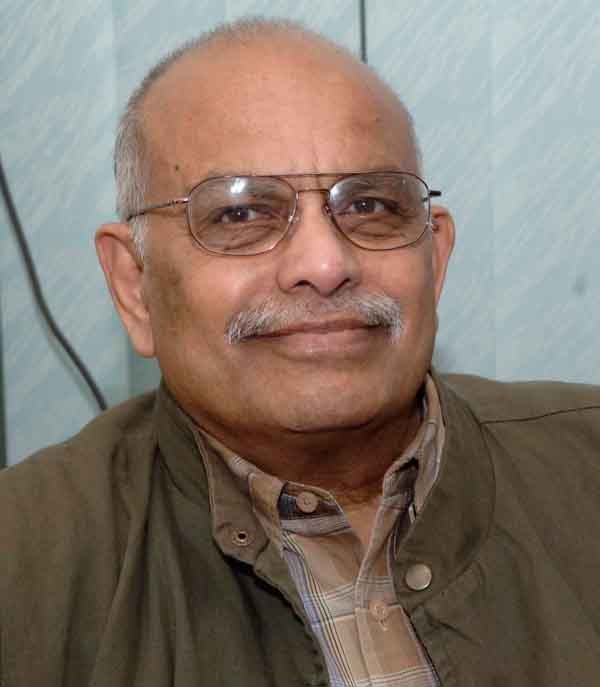 একক কাজ
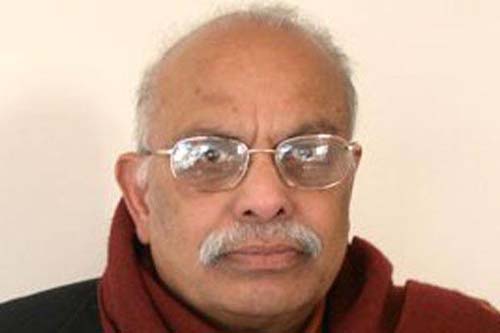 কবি আবদুল গাফফার চৌধুরী এর সংক্ষিপ্ত জন্ম পরিচয় ৩টি বাক্যে লিখ।
আমাদের দেশের কয়েকজন সোনার ছেলে
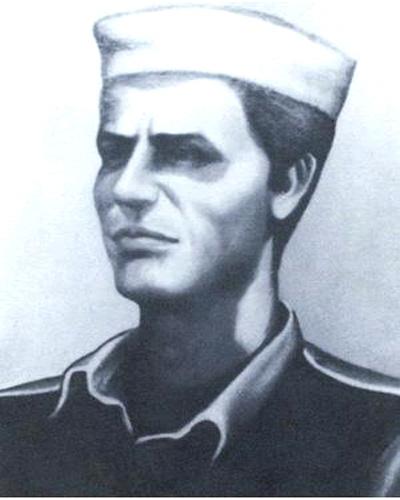 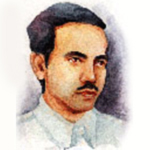 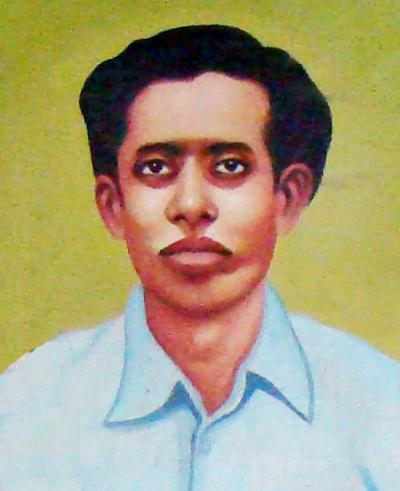 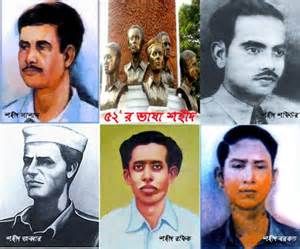 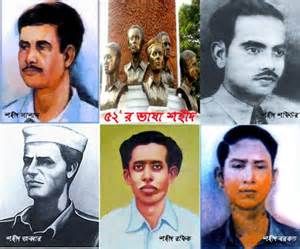 ভাষা শহীদ শফিউর
ভাষা শহীদ সালাম
ভাষা শহীদ জব্বার
ভাষা শহীদ রফিকউদ্দীন
ভাষা শহীদ বরকত
আদর্শ পাঠ
ছাদ
ছাত
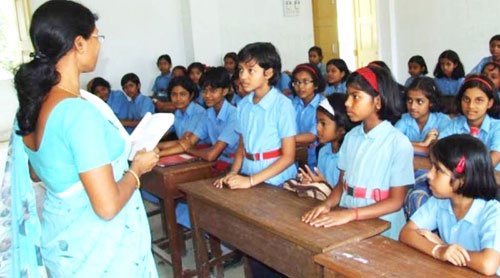 সরব পাঠ
কাতর
জর্জর
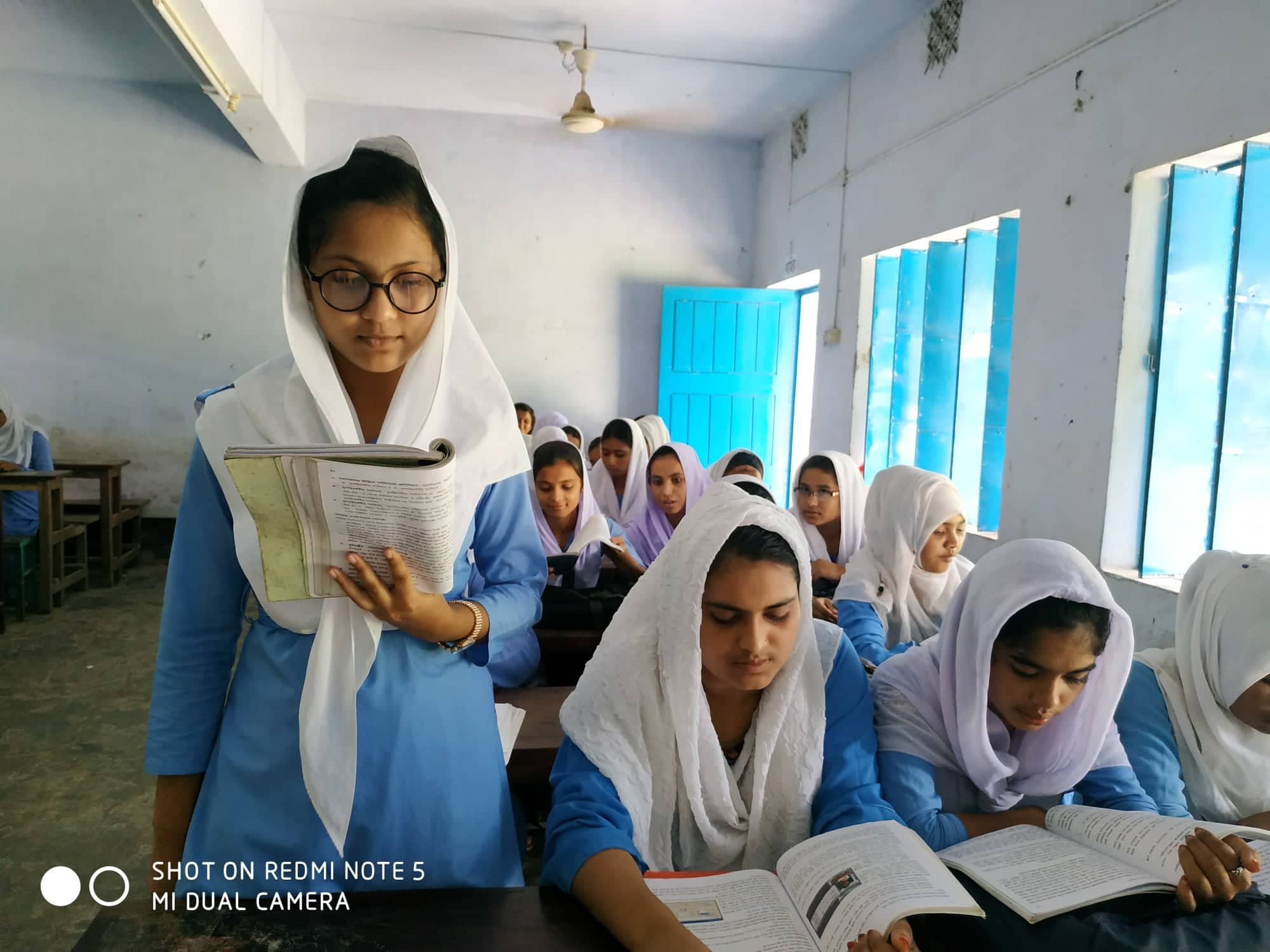 নীরব
নিঃঝুম
নতুন শব্দ ও বাক্য গঠন
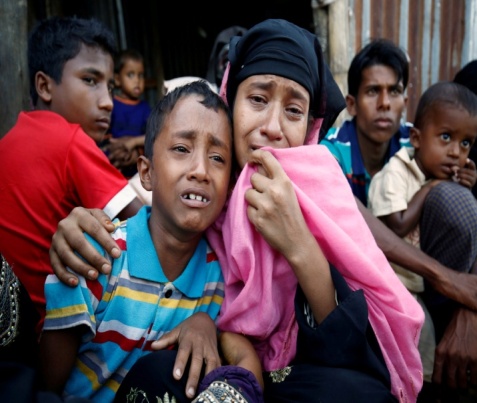 চোখের পানিতে নির্মিত
অশ্রু-গড়া
আমার মায়ের অশ্রু-গড়া এ ফেব্রুয়ারি
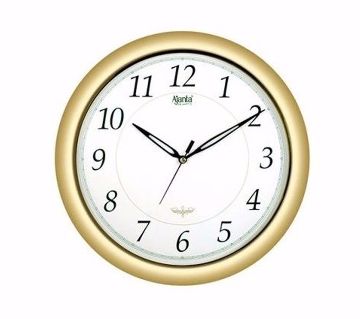 লগ্ন, ঠিক সময়
লগন
ক্রান্তি লগনে তোরা কি পার পাবি?
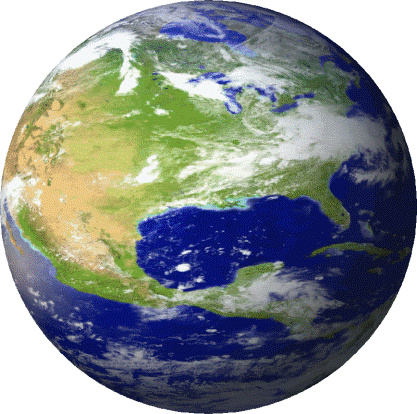 পৃথিবী
বসুন্ধরা
বিক্ষোভে আজ কাঁপুক বসুন্ধরা
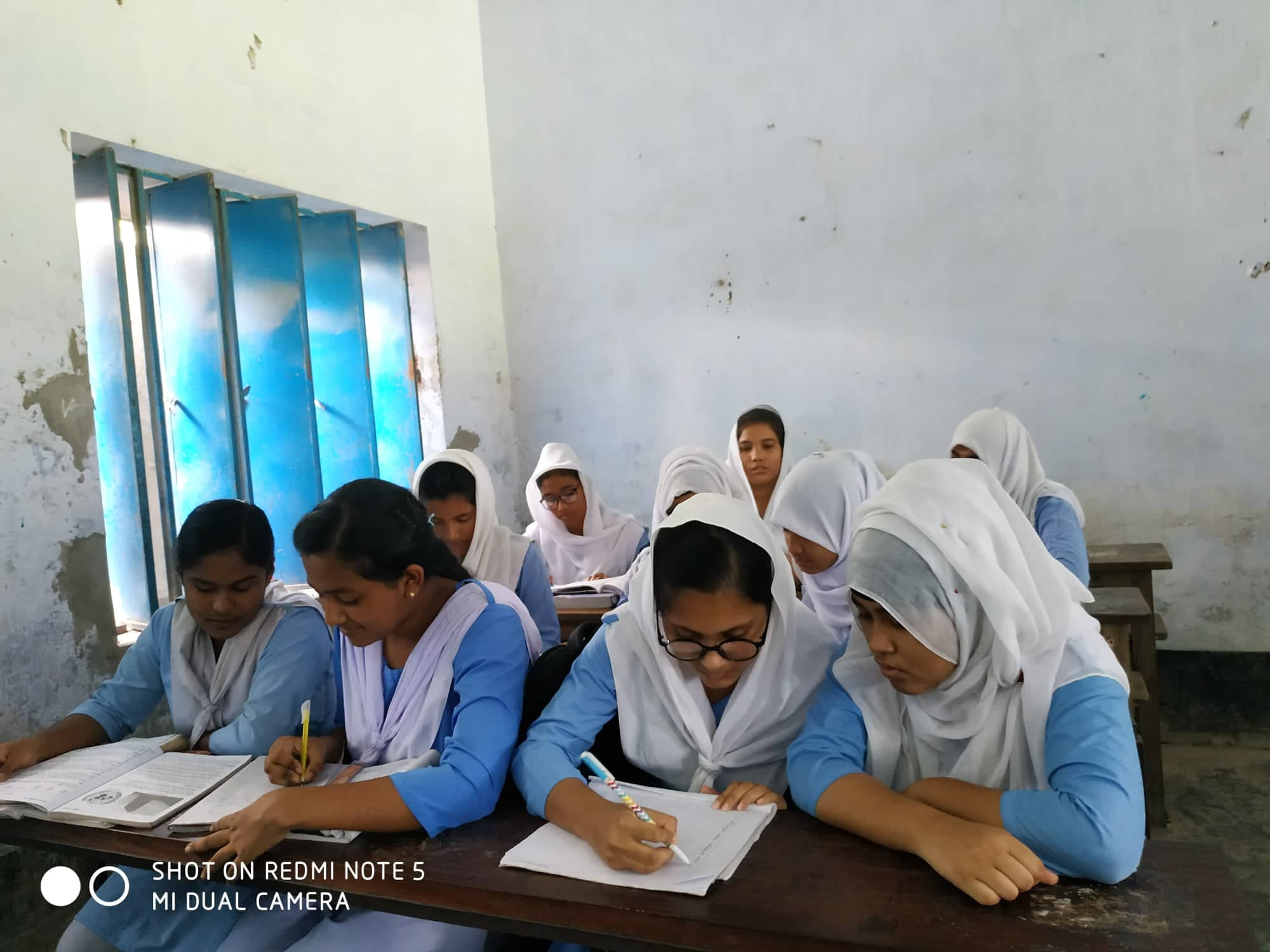 জোড়ায় কাজ
বসুন্ধরা
অশ্রু-গড়া
লগন
উপরের শব্দগুলো দিয়ে অর্থসহ ১টি করে বাক্য তৈরি কর।
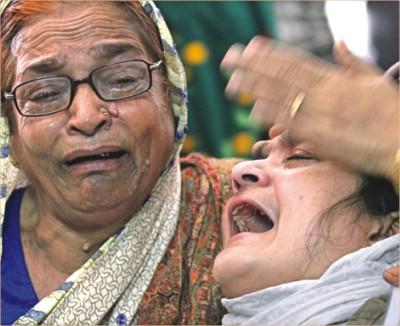 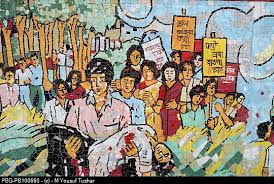 আমার ভাইয়ের রক্তে রাঙানো একুশে ফেব্রুয়ারি
 আমি কি ভুলিতে পারি
 ছেলেহারা শত মায়ের অশ্রু-গড়া এ ফেব্রুয়ারি
 আমি কি ভুলিতে পারি
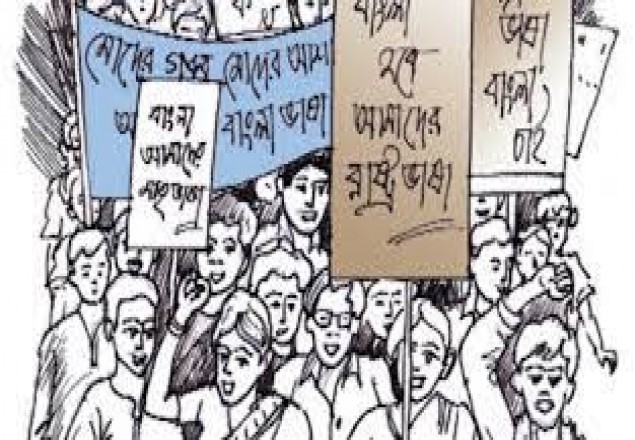 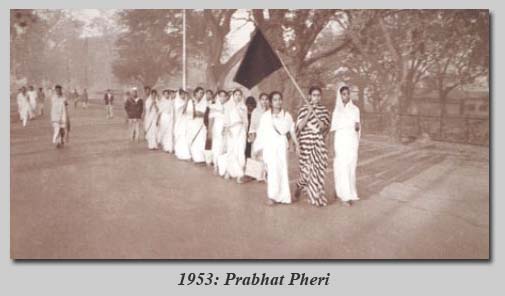 আমার সোনার দেশের রক্তে রাঙানো ফেব্রুয়ারি
 আমি কি ভুলিতে পারি।।
 জাগো নাগিনীরা জাগো নাগিনীরা জাগো কালবোশেখিরা 
 শিশু-হত্যার বিক্ষোভে আজ কাঁপুক বসুন্ধরা,
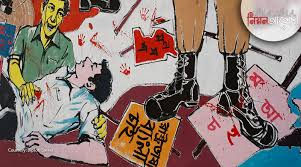 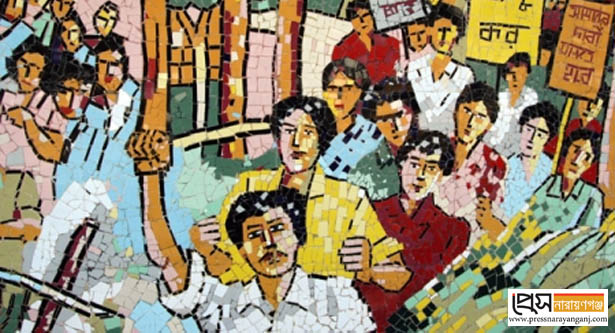 দেশের সোনার ছেলে খুন করে রোখে মানুষের দাবি
 দিন বদলের ক্রান্তি লগনে তবু তোরা পার পাবি?
 না, না, না, না, খুন-রাঙা ইতিহাসে শেষ রায় দেওয়া তারই
 একুশে ফেব্রুয়ারি, একুশে ফেব্রুয়ারি।।
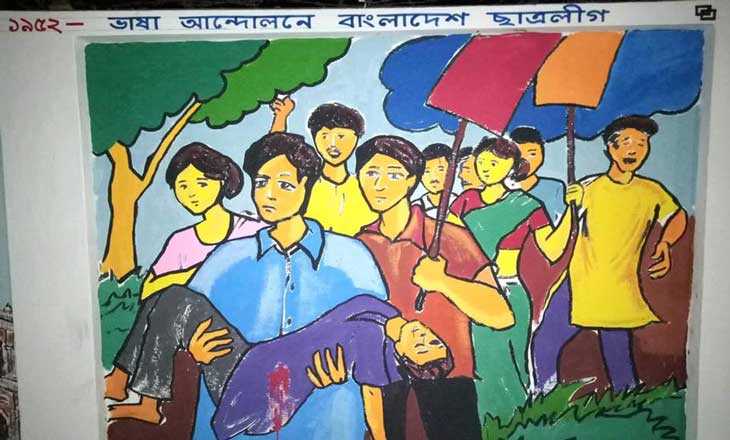 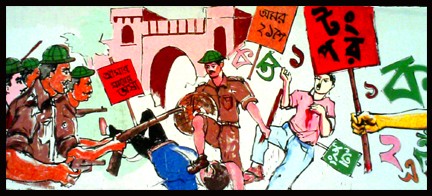 সেদিন ও এমনি নীল গগনের বসনে শীতের শেষে 
রাত জাগা চাঁদ চুমো খেয়েছিল হেসে;
পথে পথে ফোটে রজনীগন্ধা অলকানন্দা যেন,
এমন সময় ঝড় এলো এক, ঝড় এলো ক্ষ্যাপা বুনো।।
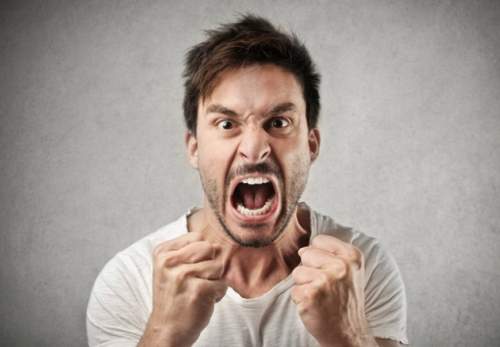 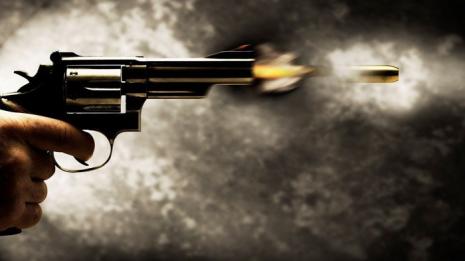 সেই আঁধারের পশুদের মুখ চেনা
 তাহাদের তরে মায়ের, বোনের, ভায়ের চরম ঘৃণা
 ওরা গুলি ছোড়ে এদেশের প্রাণে দেশের দাবিকে রোখে
 ওদের ঘৃণ্য পদাঘাত এই বাংলার বুকে
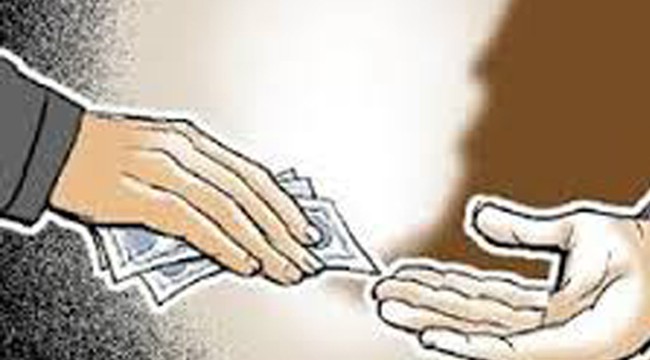 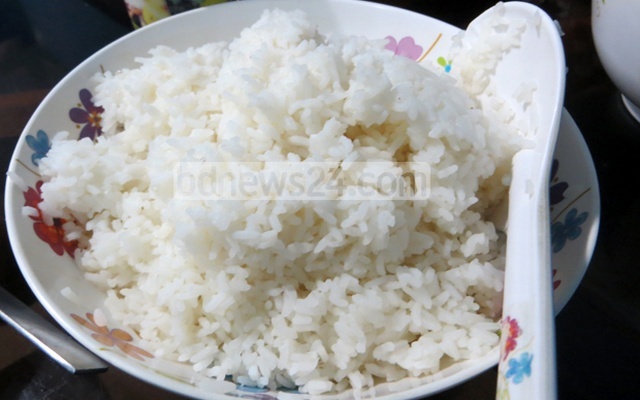 ওরা এদেশের নয়,
দেশের ভাগ্য ওরা করে বিক্রয়
ওরা মানুষের অন্ন, বস্ত্র, শান্তি নিয়েছে কাড়ি
একুশে ফেব্রুয়ারি, একুশে ফেব্রুয়ারি।।
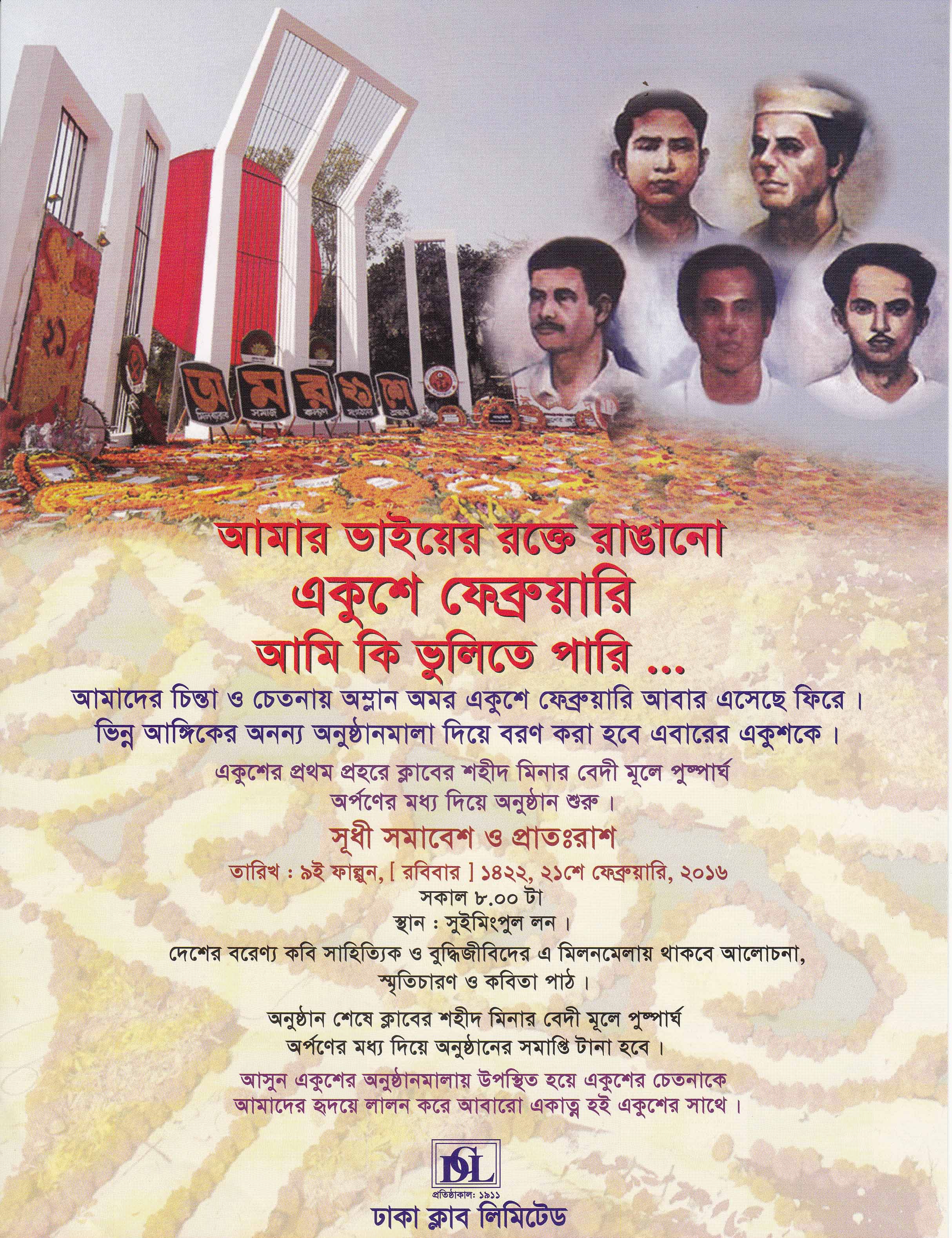 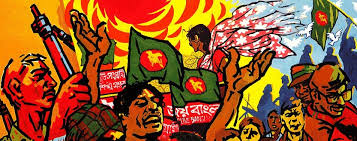 তুমি আজ জাগো তুমি আজ জাগো একুশে ফেব্রুয়ারি 
আজো জালিমের কারাগারে মরে বীর-ছেলে বীর-নারী
আমার শহিদ ভাইয়ের আত্মা ডাকে 
জাগো মানুষের সুপ্ত শক্তি হাটে মাঠে ঘাটে বাঁকে
দারুন ক্রোধের আগুনে আবার জ্বালব ফেব্রুয়ারি
একুশে ফেব্রুয়ারি, একশে ফেব্রুয়ারি।।
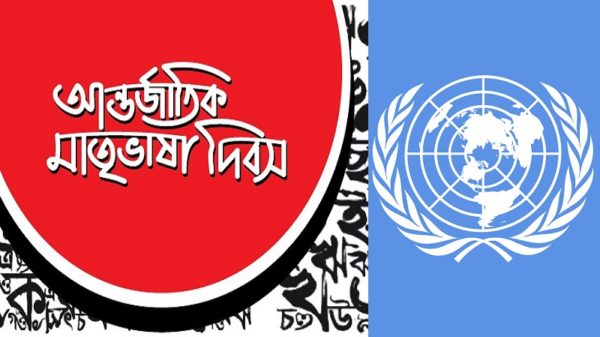 এখন ২১ শে ফেব্রুয়ারি বিশ্বব্যাপী আন্তর্জাতিক মাতৃভাষা দিবস হিসেবে পালিত হচ্ছে।
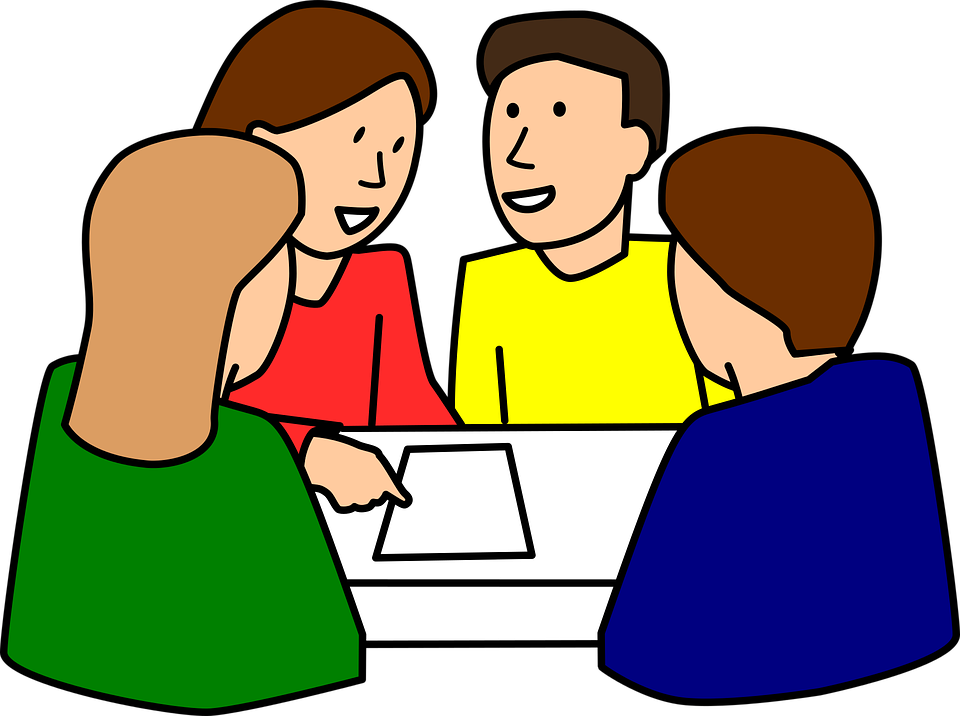 দলগত কাজ
‘সেই আঁধারে পশুদের মুখ চেনা’- চরণটি ব্যাখ্যা কর।
মূল্যায়ন
১. ‘একুশের গান’ কবিতার রচয়িতা কে?
উত্তর- আবদুল গাফফার চৌধুরী
2. আবদুল গাফফার চৌধুরী কোন জেলায় জন্মগ্রহণ করেন?
উত্তর- বরিশাল জেলায়
3. ভাষা আন্দোলন কত খ্রিষ্টাব্দে সংঘটিত হয়েছে?
উত্তর- ১৯৫২ খ্রিষ্টাব্দে
বাড়ির কাজ
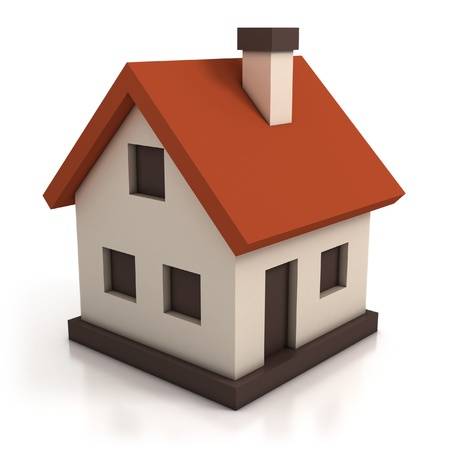 একুশে ফেব্রুয়ারি উপলক্ষে তোমার স্কুলে আয়োজিত অনুষ্ঠানে অংশগ্রহণকালে তোমার অনুভূতি ১০টি বাক্যে লিখে নিয়ে আসবে।
সবাইকে ধন্যবাদ
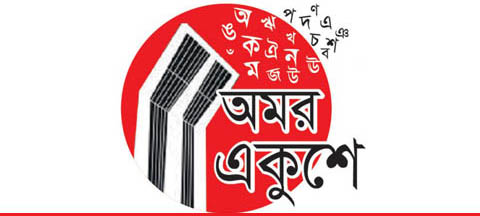